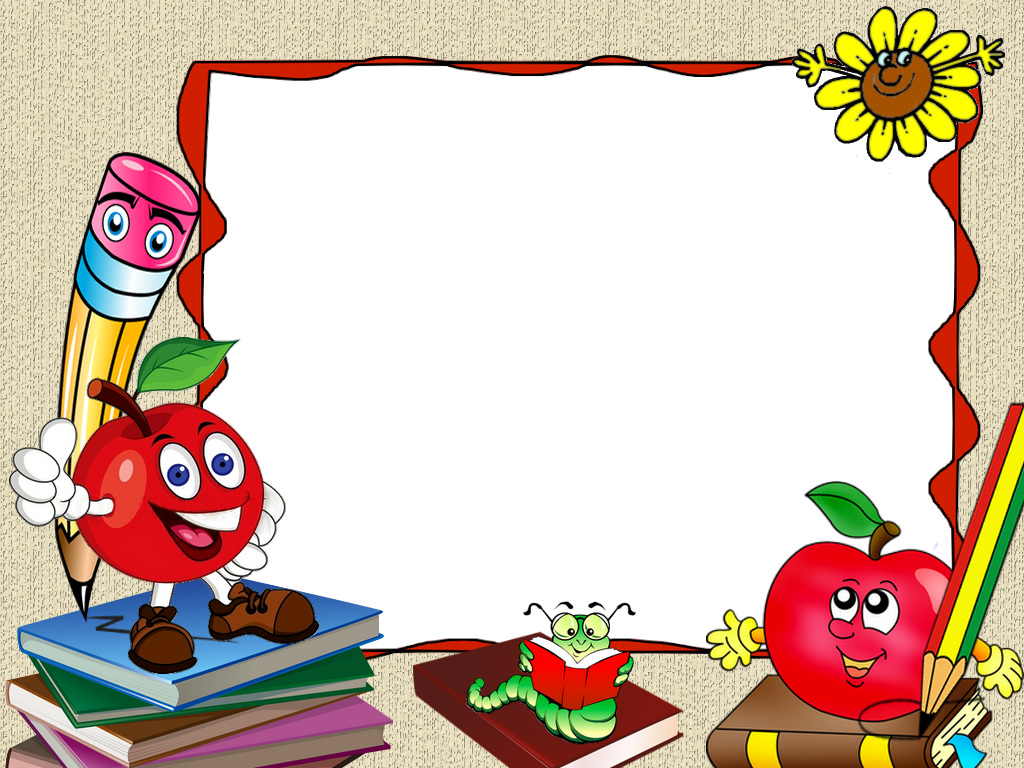 Matematika
2-sinf
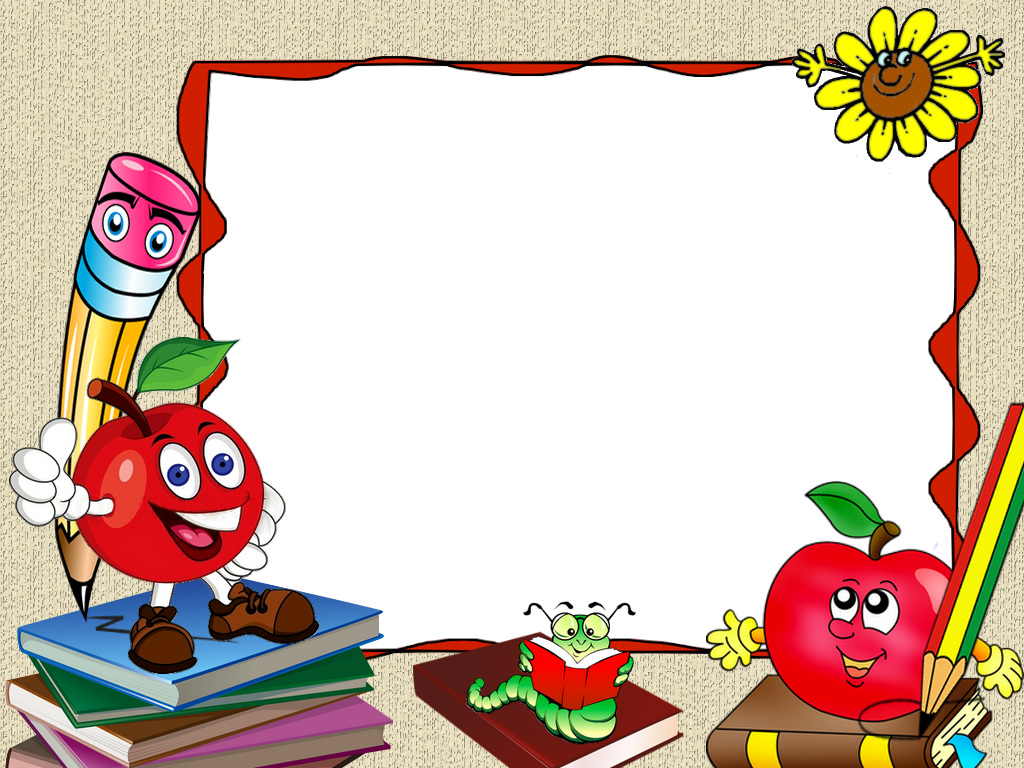 Mavzu: Ko‘paytirishga doir masalalar
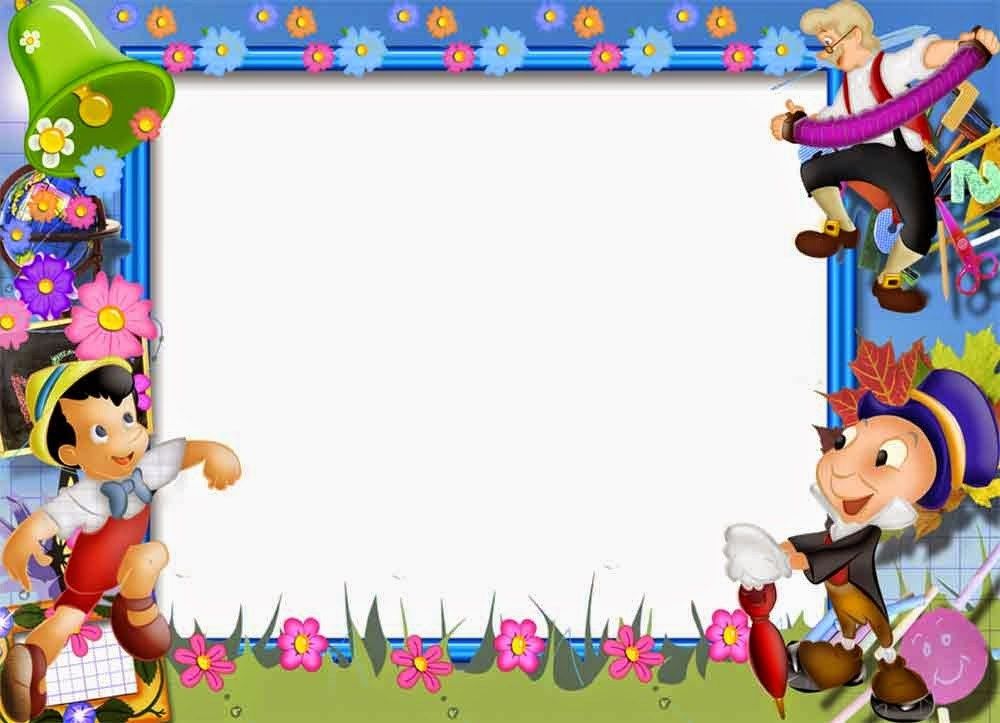 Mustaqil topshiriqni 	  tekshirish:
84-bet. 5-misol
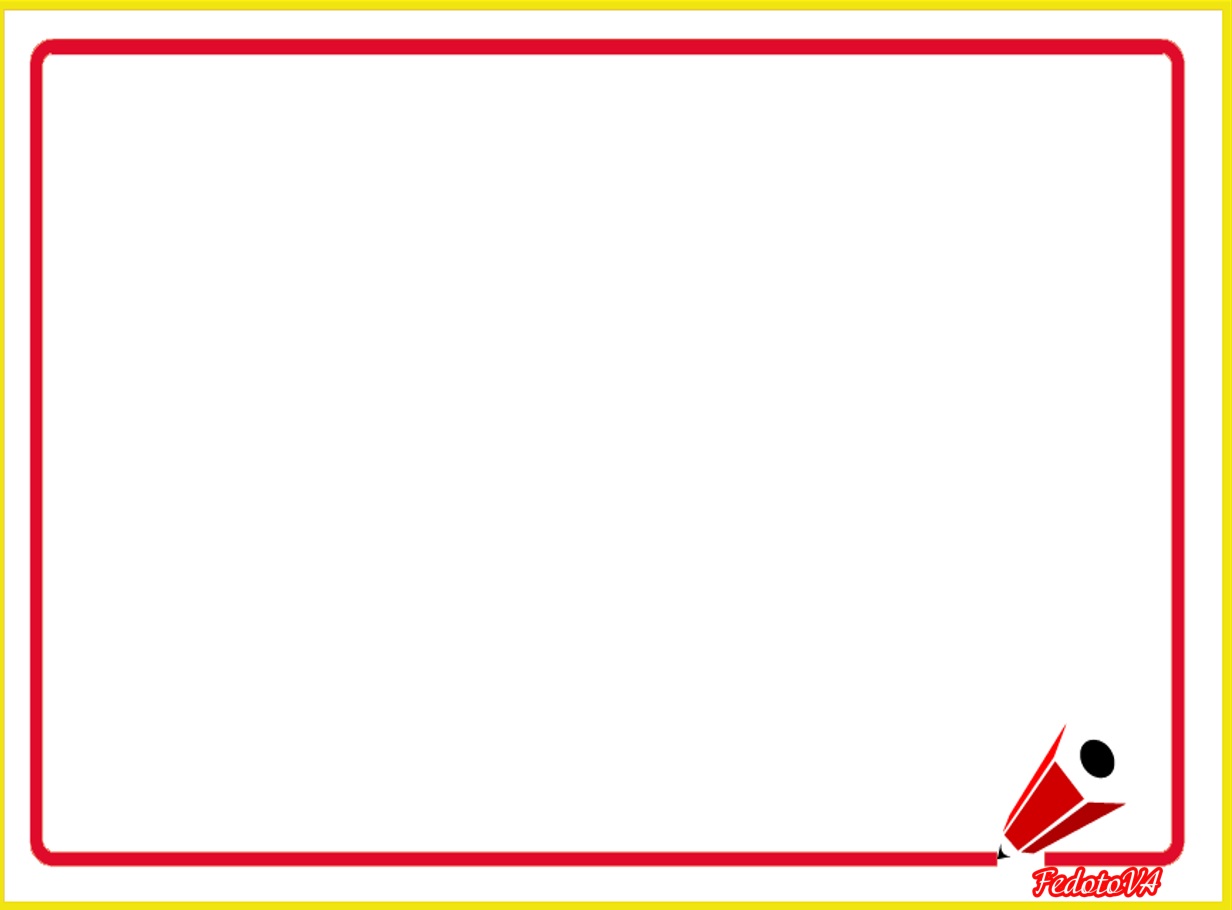 Bo‘sh kataklarni to‘ldiramiz. (84-bet)
5.
x
x
5	 6   10
1	 4	8
54
90
9
45
5
5
20
40
10
60
50
6
6
100
24
48
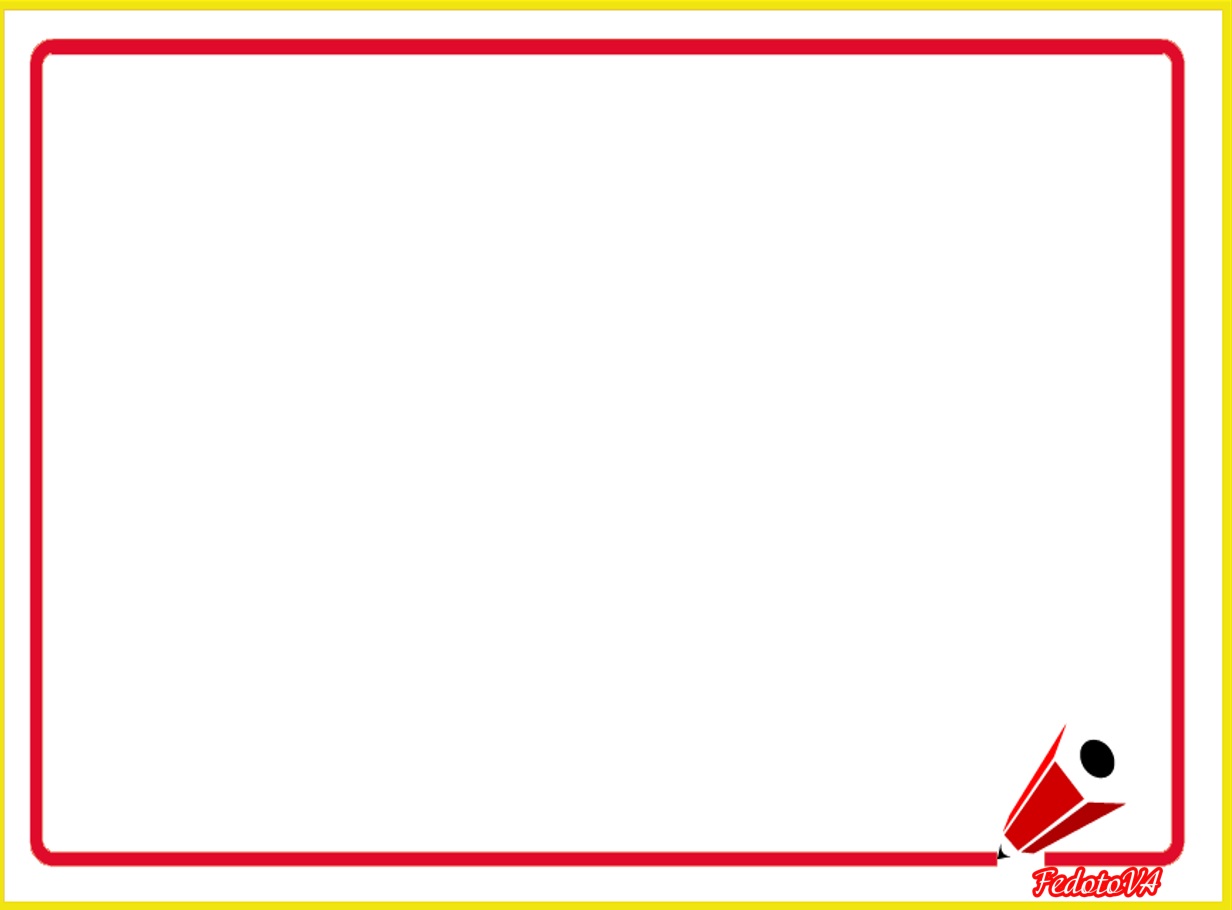 1.
Yosh futbolchilar maktabiga nechta 
koptok berildi? (85-bet)
Berildi
Har bir qopda
Jami
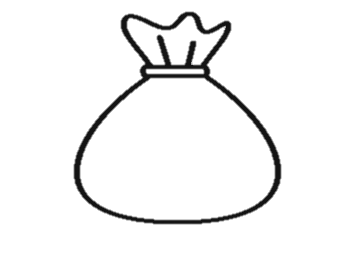 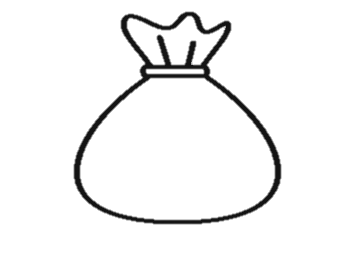 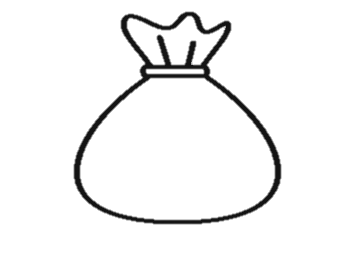 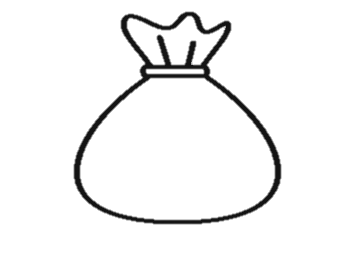 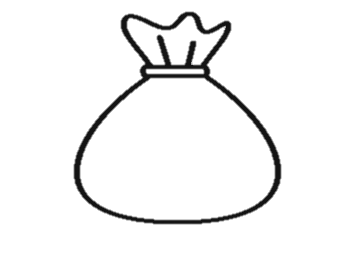 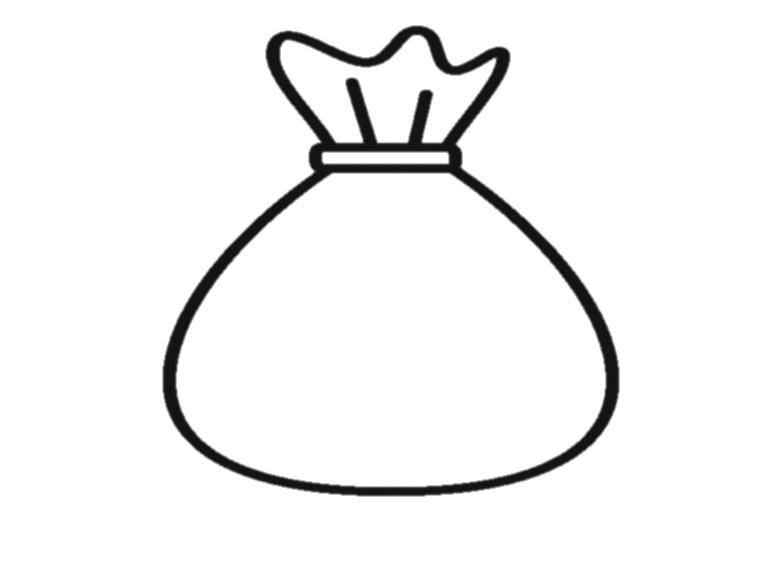 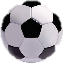 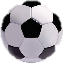 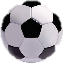 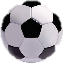 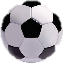 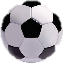 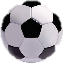 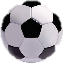 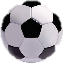 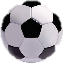 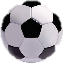 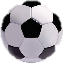 -? ta
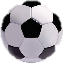 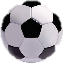 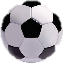 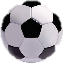 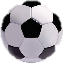 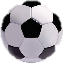 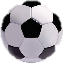 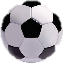 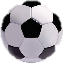 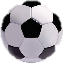 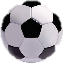 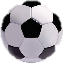 6·9=54
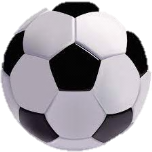 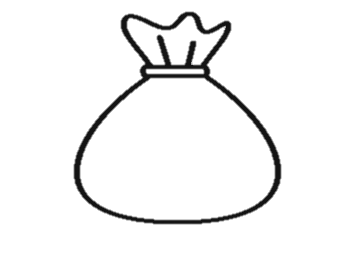 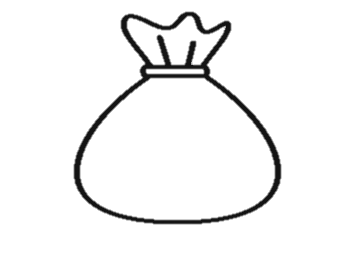 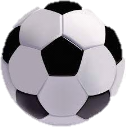 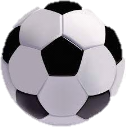 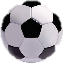 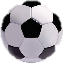 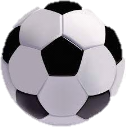 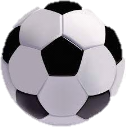 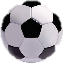 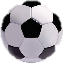 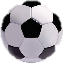 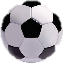 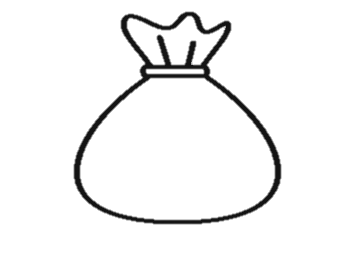 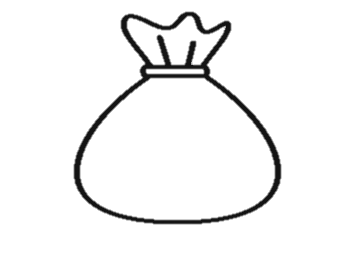 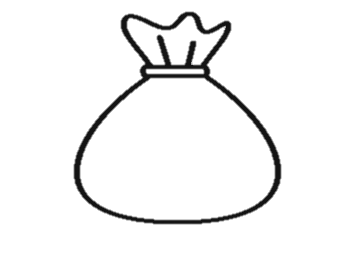 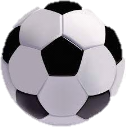 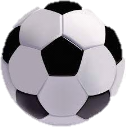 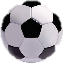 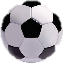 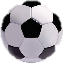 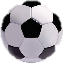 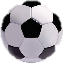 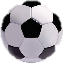 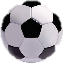 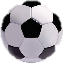 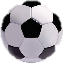 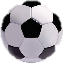 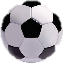 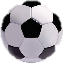 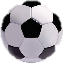 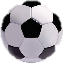 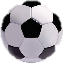 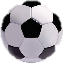 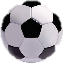 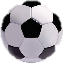 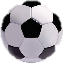 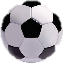 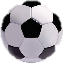 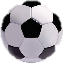 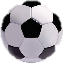 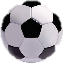 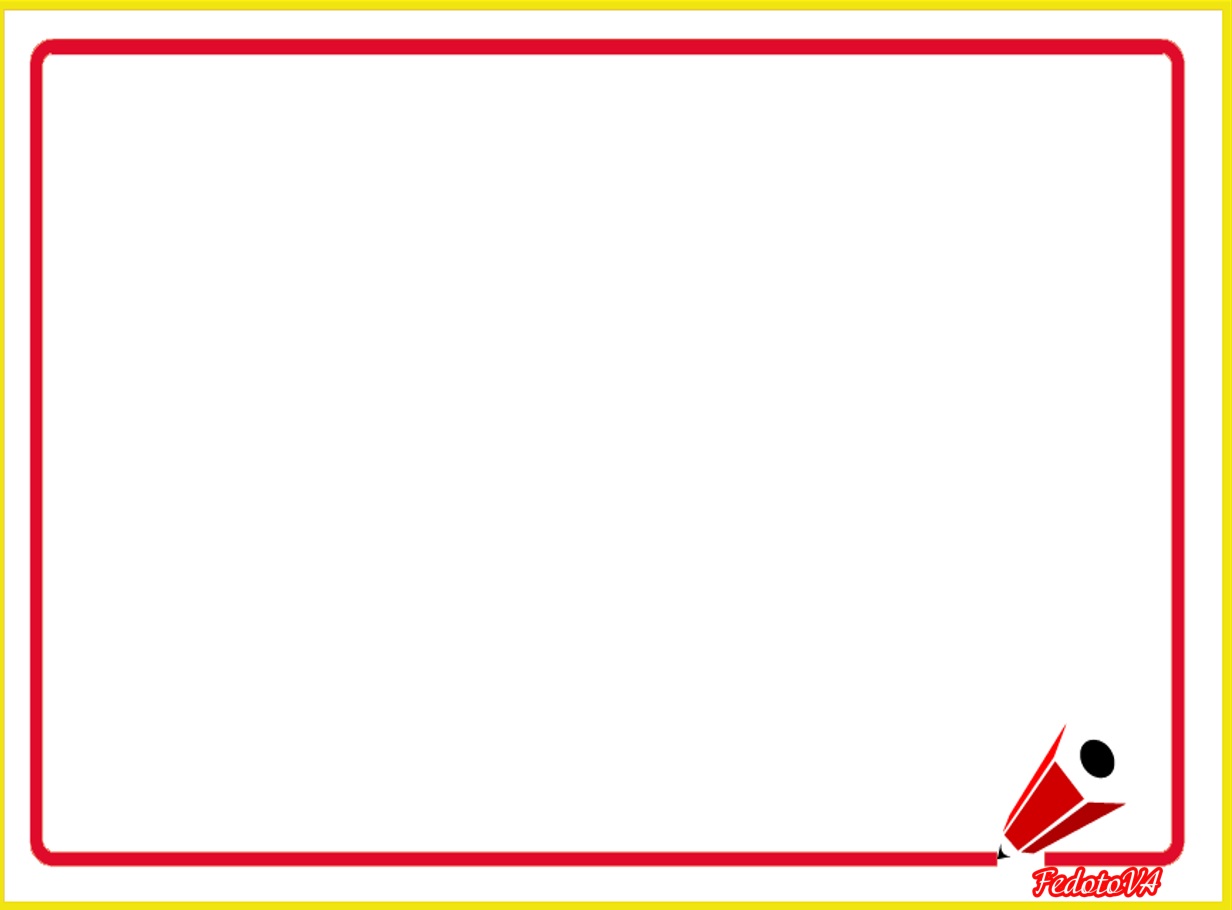 2-misol. (85-bet)
Hisoblaymiz.
28
10
7 · 4 + 12
= 40
2 · 5 - 10
= 0
40
45
= 90
5 · 8 - 9
9 · 5 + 45
= 31
54
6 · 9 - 38
= 16
70
7 · 10 - 57
= 13
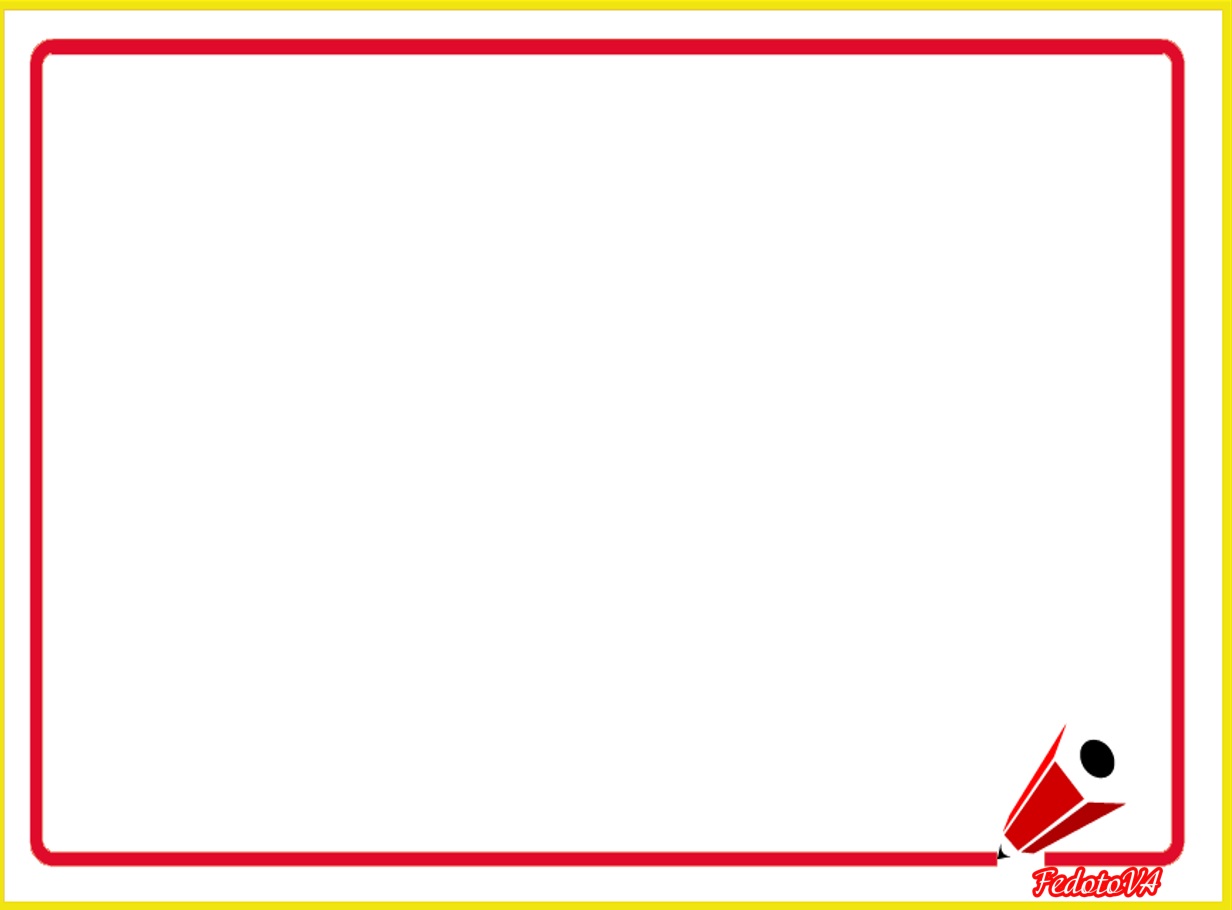 3.
Ikkala traktorga necha o‘ram somon 
yuklangan? (84-bet)
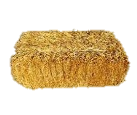 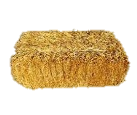 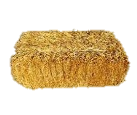 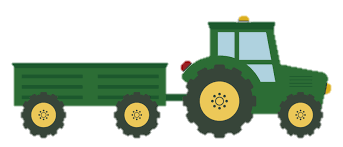 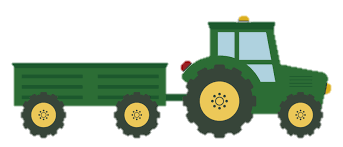 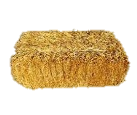 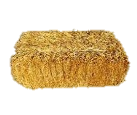 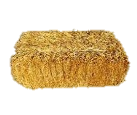 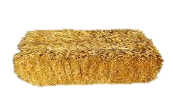 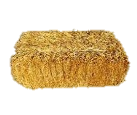 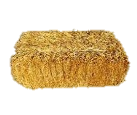 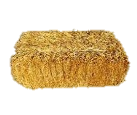 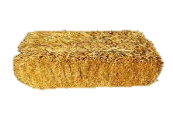 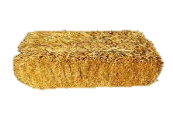 ?
?, 3 marta ko‘p
3 o‘ram
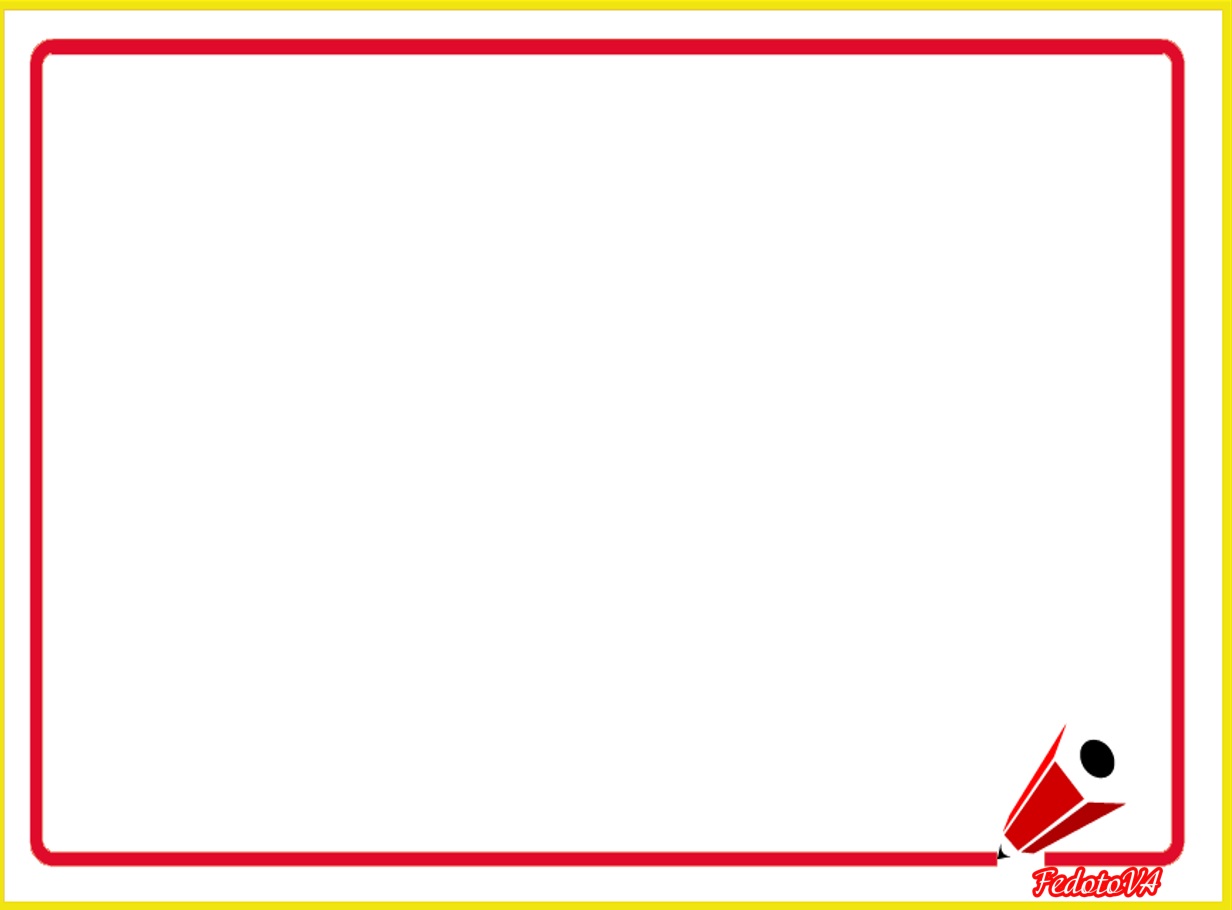 3-masala. (85-bet)
1-traktorda - 3 o‘ram
? o‘ram
2-traktorda - ?, 3 marta ko‘p
Yechish: 1) 3·3=9 (o‘ram) – 2-traktorda
2) 3+9=12 (o‘ram) – jami
Javob: ikkala traktorda jami
12 o‘ram somon yuklangan.
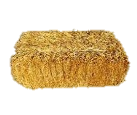 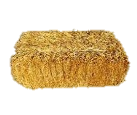 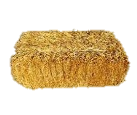 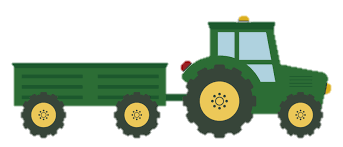 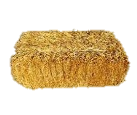 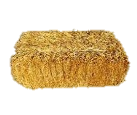 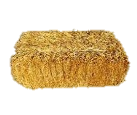 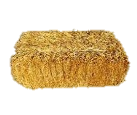 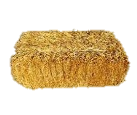 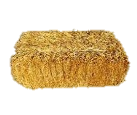 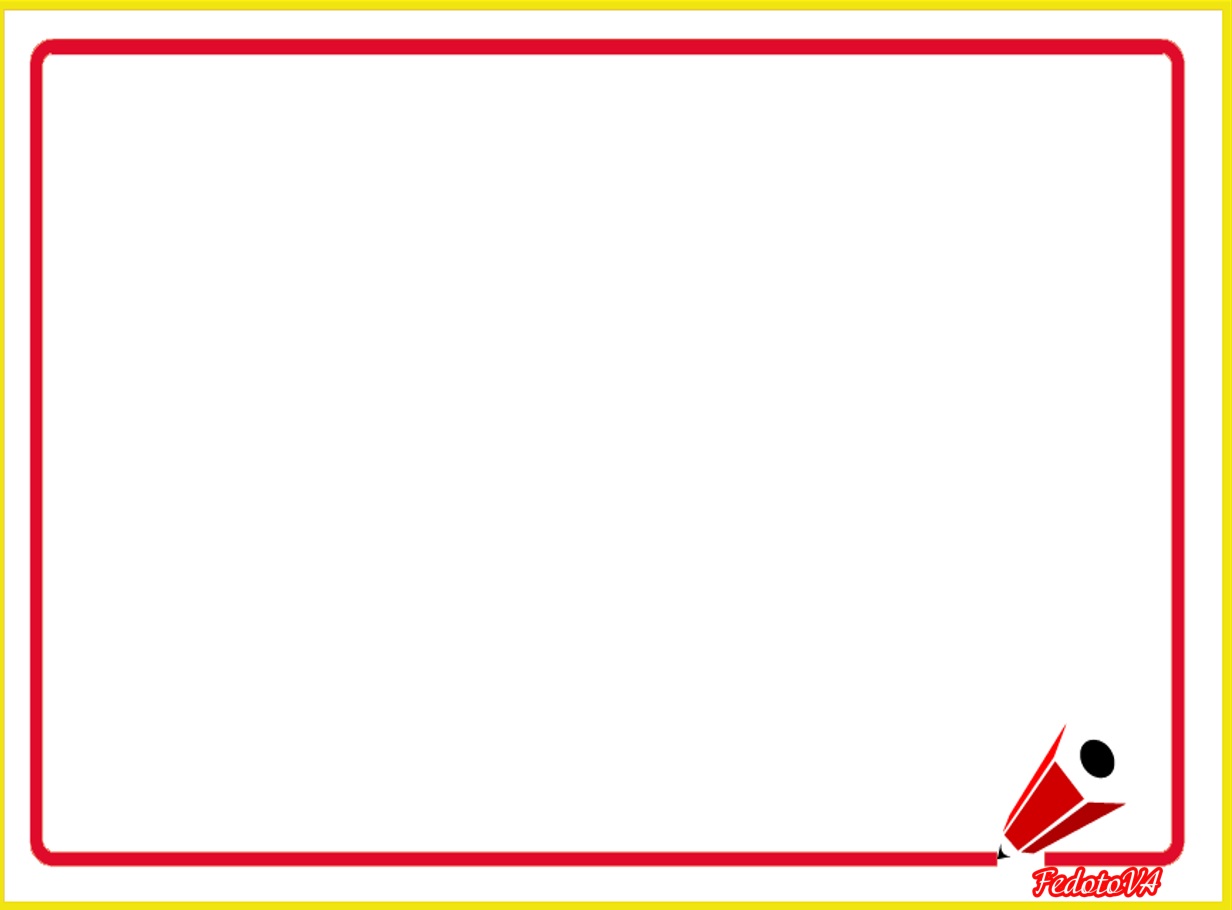 4.
Natijalarni taqqoslaymiz. (85-bet)
3 ·         =
8
24
3 · 5 =
15
3 · 9 = 27
3 · 6 = 18
21
3 · 7 =
3 ·         =
30
10
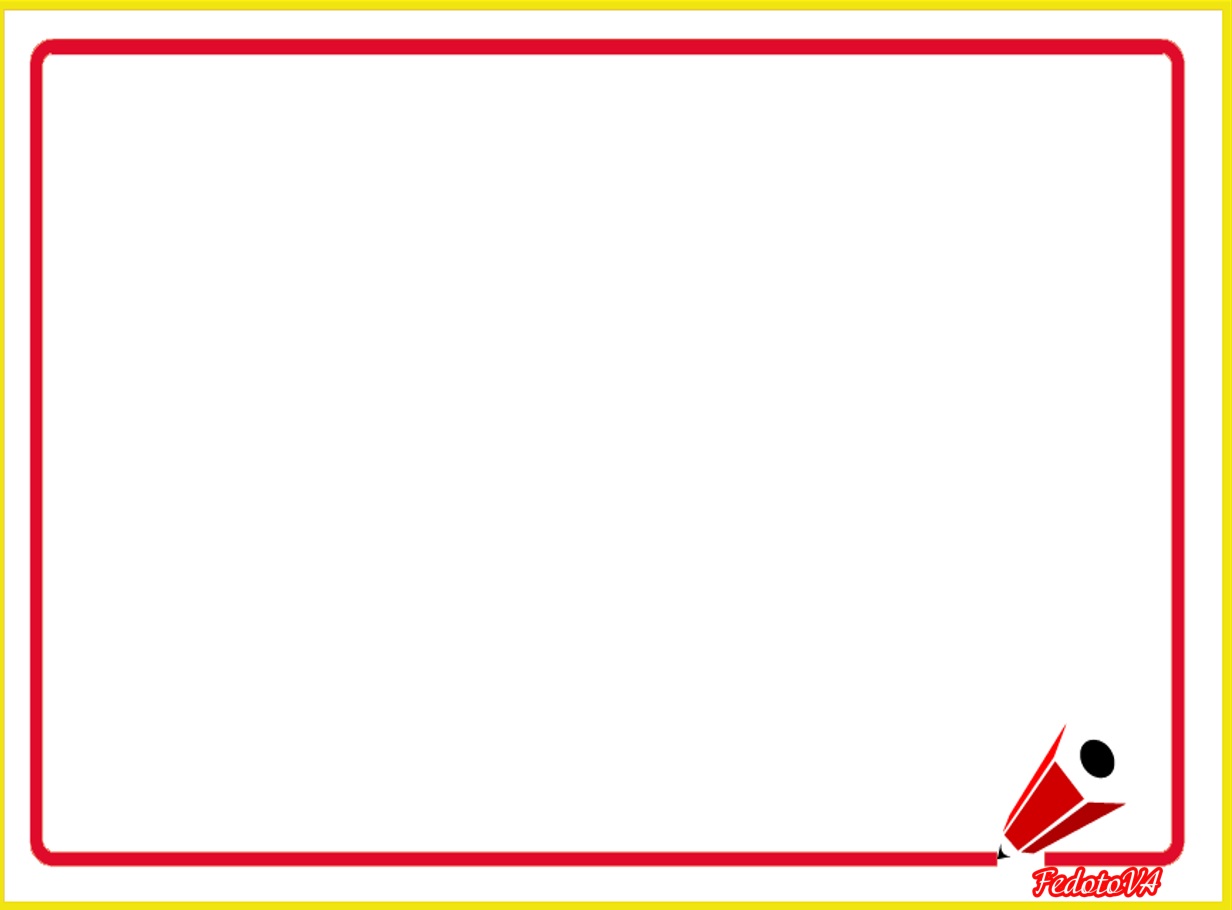 4.
Natijalarni taqqoslaymiz. (85-bet)
3 ·        =
2
6
3 · 5 =
15
3 · 3 = 9
3 · 6 = 18
21
3 · 7 =
3 ·        =
12
4
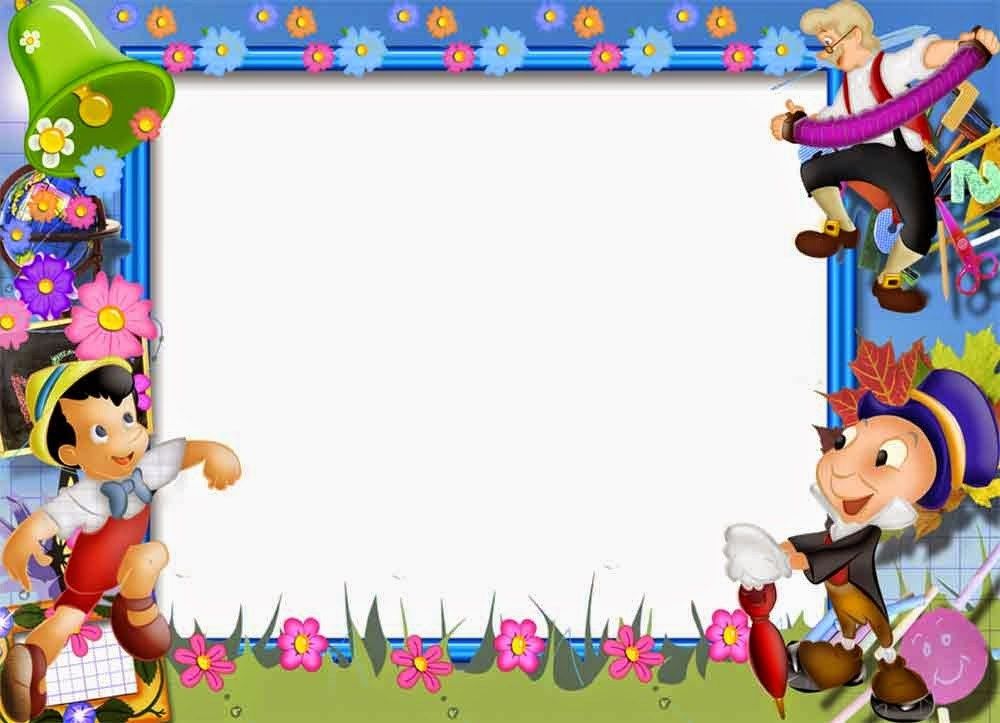 Mustaqil topshiriq:
85-bet. 5-misol
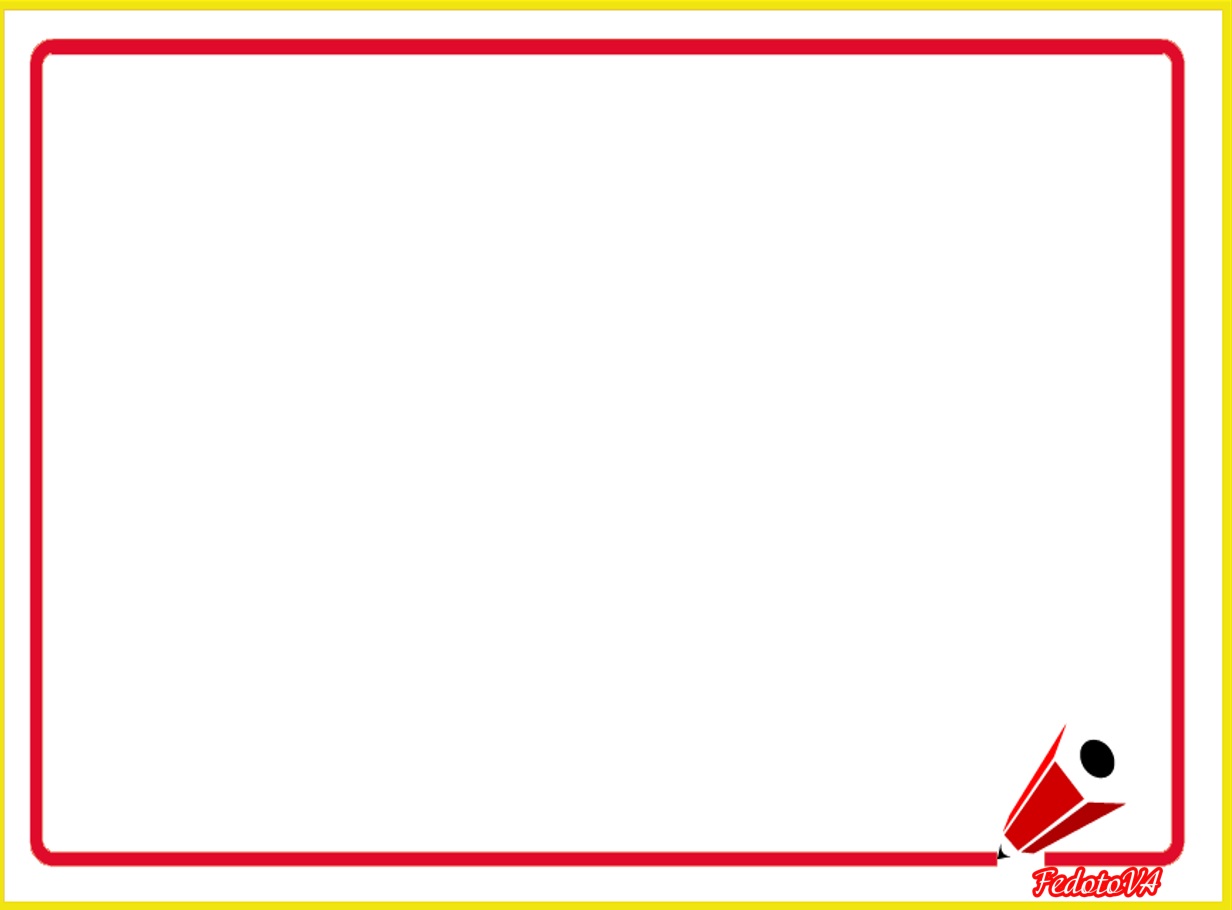 5-misol.
Hisoblaymiz. (85-bet)
4 · 3 - 8
6 · 5 - 18
8 · 4 - 26
5 · 4 - 20
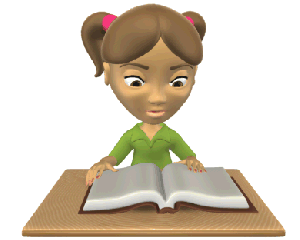 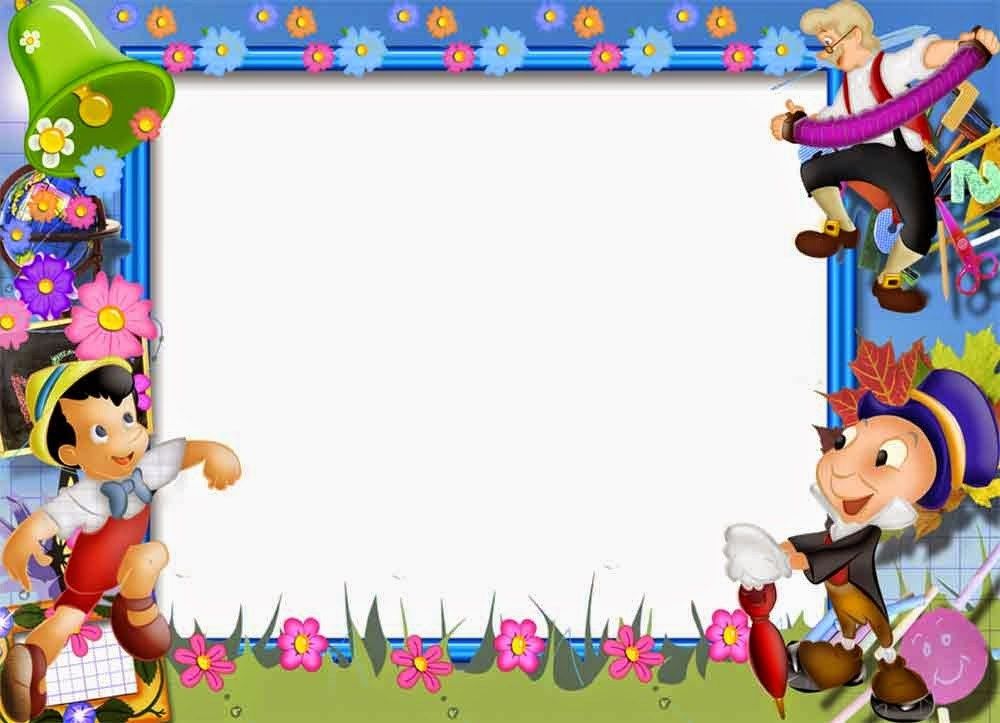 E’tiboringiz
 uchun rahmat!